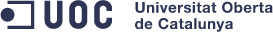 Anàlisis de la viabilitat de la utilització d’histogrames de color per a la classificació d’obres d’art
Projecte final de carreraEnginyeria en informàticaÀrea de Visió per computador
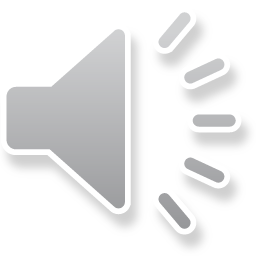 Luis Pumares Carceller / Gen-12
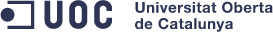 La visió artificial és una branca de la intel·ligència artificial.

L’objectiu de la visió artificial és desenvolupar programaris que puguin analitzar i reconèixer les característiques d'una imatge. Els objectius típics de la visió artificial inclouen:

El  reconeixement de certs objectes en imatges (per exemple, cares humanes).  

El seguiment d'un objecte en una seqüència d'imatges.
 
El mapeig d'una escena per generar un model tridimensional de l'escena. 
.
L’estimació de les postures tridimensionals d'humans.

La cerca i classificació d'imatges digitals pel seu contingut.
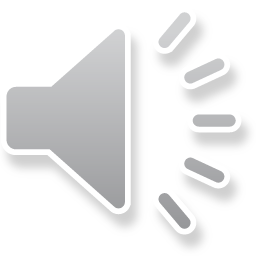 Luis Pumares Carceller / Gen-12
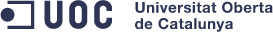 Reconeixement d’imatges (obres d’art)   predir els atributs d’una obra d’art 
(autor, tècnica, etc.)  mitjançant un conjunt d’entrenament determinat.

Distingim entre:
 
Atributs d’una obra d’art   Dades que permeten catalogar una obra d’art :
Autor
Tècnica  
Classe d’obra d’art (pintura, escultura, etc.)  
Tipus d’obra d’art (paisatge, etc.)  
Escola de l’artista
Període 
 
Característiques d’una obra d’art   Informació intrínseca a les obres d’art que permet fer comparacions entre elles.
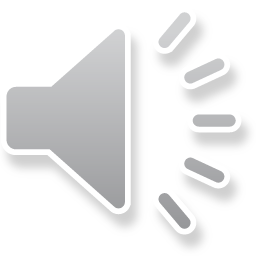 Luis Pumares Carceller / Gen-12
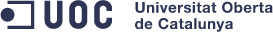 Histogrames RGB d’imatges
Aquests histogrames defineixen la distribució de color a la imatge.  A l’eix horitzontal tenim les distintes intensitats i a l’eix vertical tenim el nombre de píxels amb aquesta intensitat.
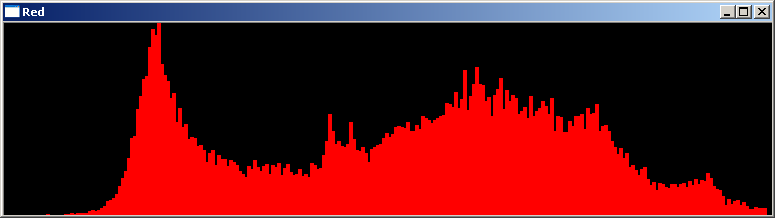 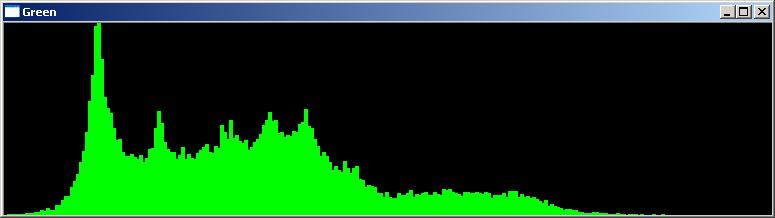 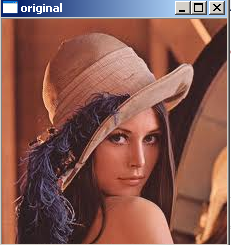 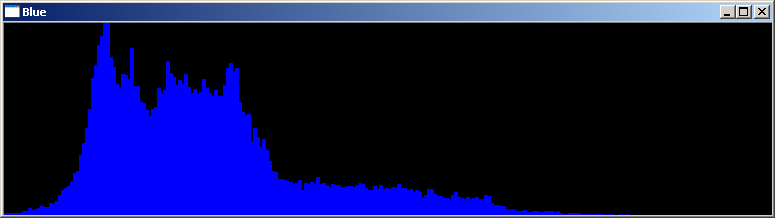 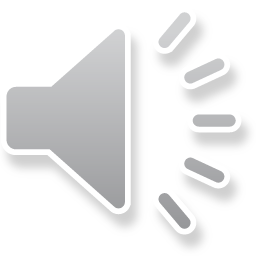 Luis Pumares Carceller / Gen-12
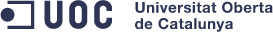 L’objectiu principal d’aquest treball és establir si l’anàlisi dels histogrames de color és eficient per classificar obres d’art
Fites:

A partir d’un conjunt d’imatges d’obres d’art els atributs de les quals coneixem, generarem un programari que ens permeti establir la precisió de la classificació en cas que es fes servir com a conjunt d’entrenament per a reconèixer altres imatges.
 
Com a característica de classificació farem servir els histogrames de color i la noció de distància disponible a les llibreries d’openCV.
 
Com a algorisme de classificació farem servir l’algorisme KNN dels K veïns propers.

Farem servir la tècnica de K-fold cross validation per validar la bondat d’aquesta classificació.
 
Aplicarem el programari a diferents conjunts d’imatges i per a diferents atributs.
 
Finalment presentarem les nostres conclusions.
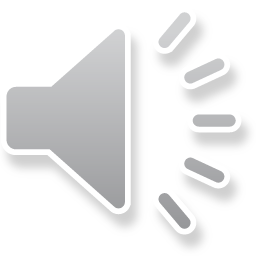 Luis Pumares Carceller / Gen-12
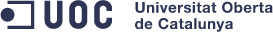 Especificació de l'únic cas d’ús del programari
 
Escombrat de les imatges al directori determinat. Les imatges es descarreguen localment el primer cop.

Per cada imatge instanciem un objecte del tipus obra d’art on tenim la imatge digitalitzada, la seva classe i els 3 histogrames de color.

Classifiquem aleatòriament les imatges de les obres d’art en k folds on cada fold té n elements de cada classe. Els valors de k i n estan determinats. El nombre total d’elements és k*n*c on c és el nombre de classes que tenim.

Apliquem K fold cross validation agafant un fold diferent com a conjunt de test per a cada iteració.  A cada iteració obtenim els elements del conjunt de test ben classificats per determinar la precisió de la classificació.  
 
Resultat esperat
 
La bondat final de la classificació es el promig de les precisions de les k iteracions.
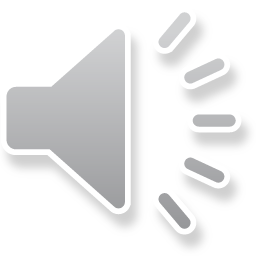 Luis Pumares Carceller / Gen-12
Especificació del conjunt d’imatges
 
Les imatges estan en una carpeta amb la següent estructura

\images	         carpeta arrel
   +-- \local      en aquesta carpeta es farà una copia local de les imatges  
   +-- labels.txt	  valors dels atributs de cada imatge
   +-- url.txt	  URL de les imatges a baixar

 El fitxer url.txt  conté les URL de les imatges a processar. Per exemple:
 




El fitxer labels.txt  ens dóna els valors dels atributs de les obres d’art
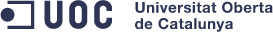 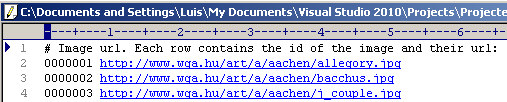 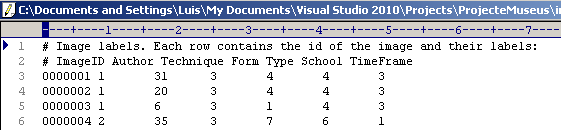 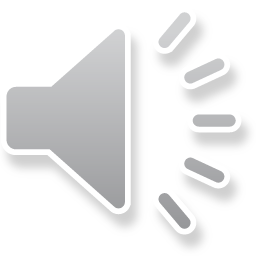 Luis Pumares Carceller / Gen-12
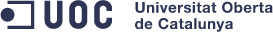 Algorisme de classificació 
 
El K-nearest neighbors (k-NN)

Donat un element a classificar:
• Primer comprovarem quins són els K exemples d’entrenament més pròxims a l’objecte a classificar i aleshores comptarem a quines classes pertanyen.  

• La classe que tingui més exemples d’entrenament propers a l’objecte a classificar determinarà la classe resultant.  

Per a determinar quins són els exemples més pròxims cal tenir definida una noció de distancia. A l’OpenCv hi han mètodes que permeten comparar histogrames.
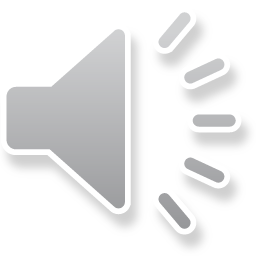 Luis Pumares Carceller / Gen-12
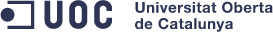 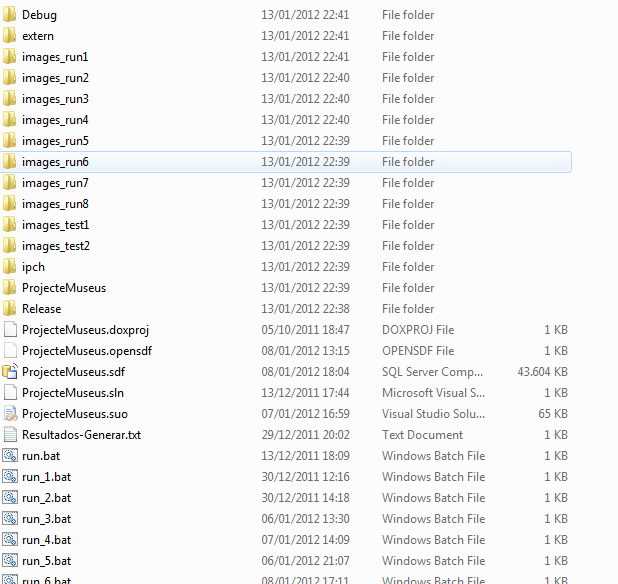 Projecte Visual C++
ProjecteMuseus       	Carpeta arrel del projecte
  + -- Debug
  + -- Release	Executable final del projecte
  + -- Ipch
  + -- ProjecteMuseus	Codi font
  + -- images_case1  	Carpeta amb imatges locals pel cas1 
  + -- extern		llibreries d’open CV
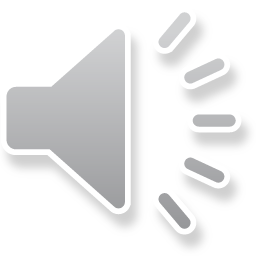 Luis Pumares Carceller / Gen-12
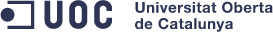 Diagrama de 
classes
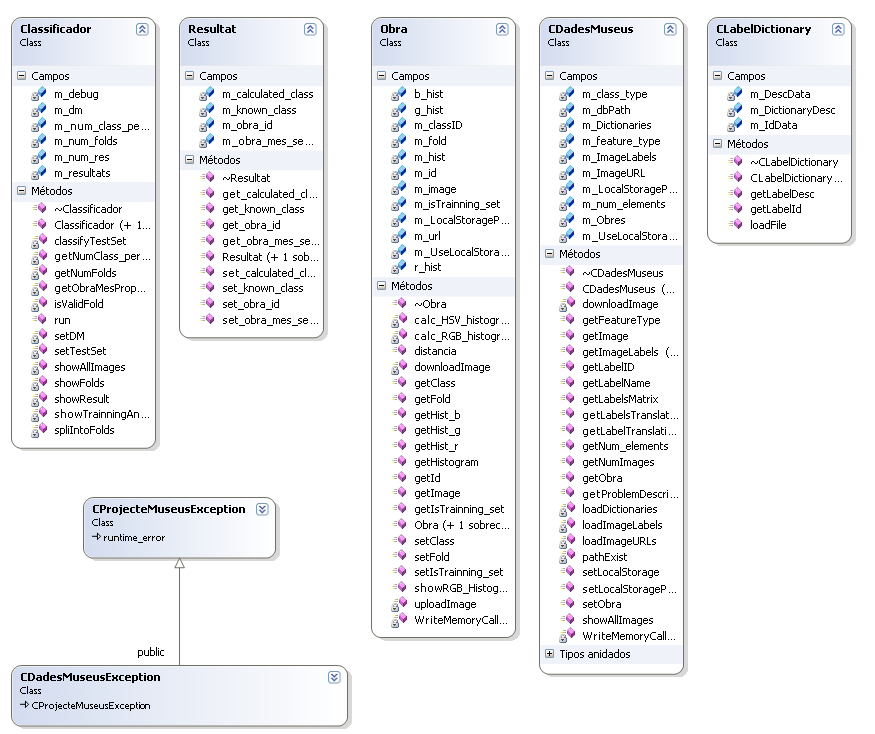 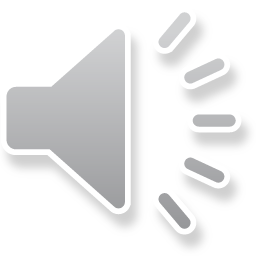 Luis Pumares Carceller / Gen-12
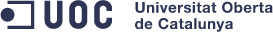 Execució
ProjecteMuseus.exe "../images_case1/" 
 3  1  1 1 1
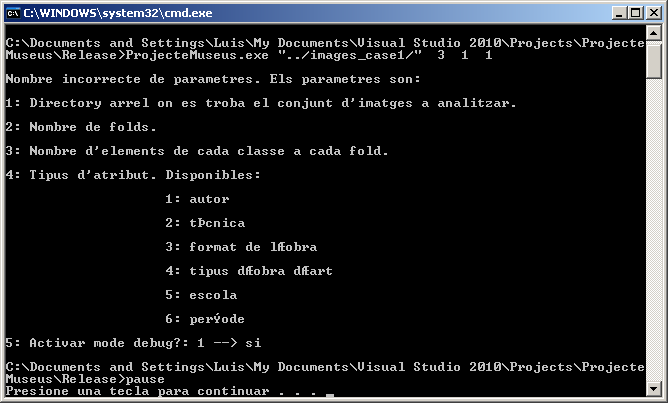 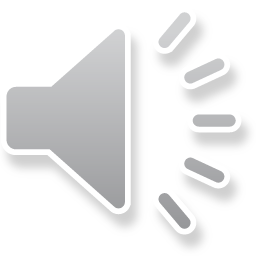 Luis Pumares Carceller / Gen-12
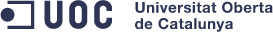 Resultat
ProjecteMuseus.exe "../images_test1/"  2  1  1 0 1
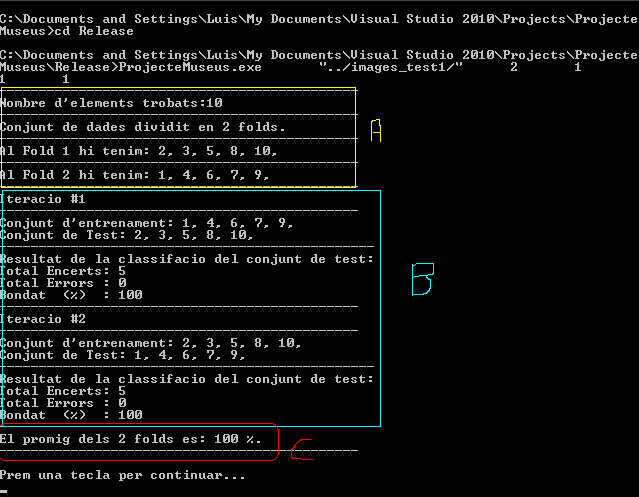 A: Divisió en folds

B: Iteracions per 
classificar els conjunts
de test

C: Resultat final
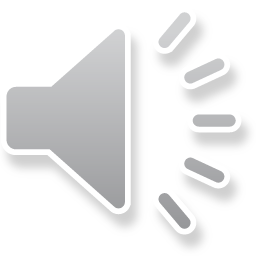 Luis Pumares Carceller / Gen-12
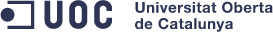 Classificació per l’atribut format
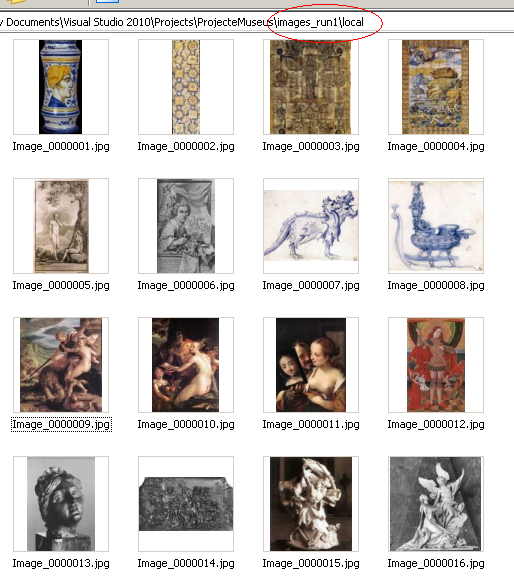 Conclusió
Amb totes les imatges tenim un 43% de bondat. Aquest baix resultat és degut a les imatges en B/N. Si les excloem la precisió és del 90%.
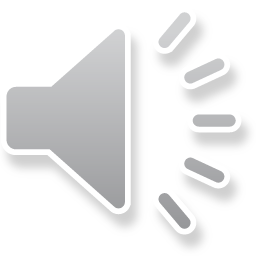 Luis Pumares Carceller / Gen-12
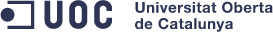 Classificació per l’atribut tipus
Conjunt
25 elements de cada classe
Conclusió
La precisió és gairebé del 50%, que és el doble de la probabilitat d’encert que tindríem si féssim la classificació aleatòriament, que és del 25% (tenim 4 possibilitats igualment probables).
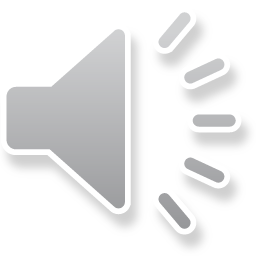 Luis Pumares Carceller / Gen-12
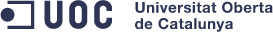 Classificació per l’atribut autor
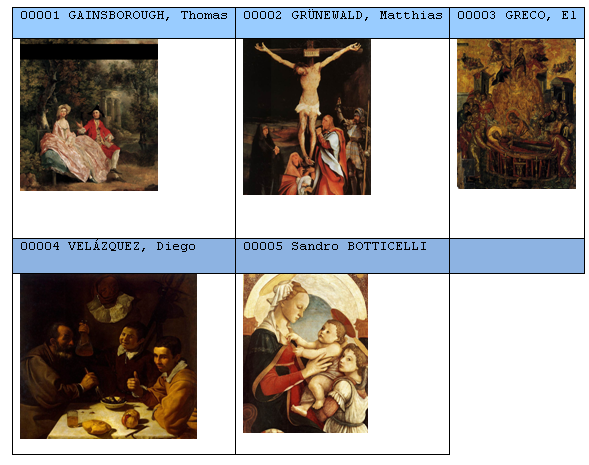 Conjunt
20 elements de cada classe
Conclusió
S’obté una precisió d’un 25%, que millora molt poc la probabilitat d’encert que tindríem si féssim la classificació aleatòriament, que és del 20% (tenim 5 possibilitats igualment probables).
Notem que aquest tipus d’autors tenen unes obres molt semblant entre elles.
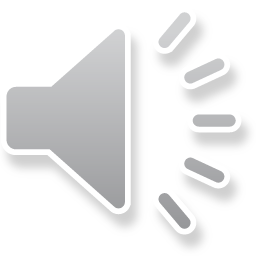 Luis Pumares Carceller / Gen-12
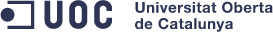 Classificació per l’atribut autor
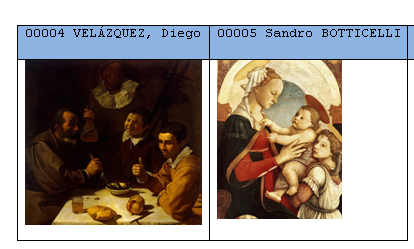 Conjunt
20 elements de cada classe
Conclusió
Tenim una precisió d’un 67%.
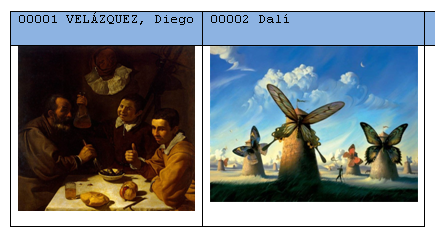 Conclusió
K=1 bondat = 79%
K=3 bondat = 84%
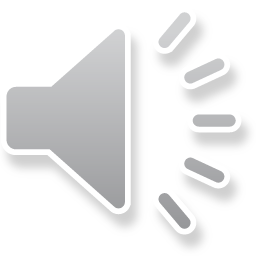 Notem: 
Com més diferent sigui l’ús del color que fan els autors millor és 
el resultat.
Luis Pumares Carceller / Gen-12
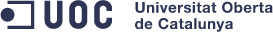 Classificació per l’atribut escola
Conjunt
20 elements de cada classe
Conclusió
Tenim una precisió molt baixa, d’un 23%, que és similar a la probabilitat d’encert que tindríem si féssim la classificació aleatòriament (20%). Sembla, doncs, que els histogrames de pintures de la mateixa escola són massa diferents entre ells per poder inferir alguna característica comuna que els pugui diferenciar d’altres escoles.
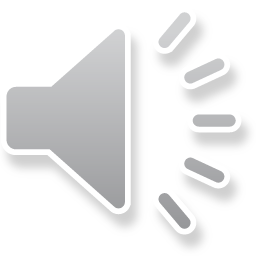 Luis Pumares Carceller / Gen-12
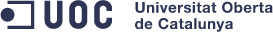 Classificació per l’atribut període
Conjunt
20 elements de cada classe
Conclusió
Tenim una precisió d’un 55%, que és més del doble de la probabilitat d’encert que tindríem si féssim la classificació aleatòriament, que és del 20% (tenim 5 possibilitats igualment probables). És un resultat similar a l’obtingut en el cas de la classificació per tipus.
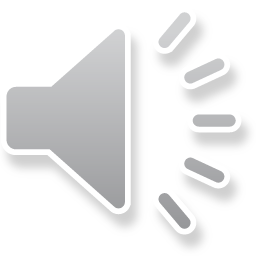 Luis Pumares Carceller / Gen-12
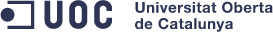 Conclusió
Hem vist que l’ús d’histogrames no classifica bé les imatges en B/N.   
Classificació per format
En el procés de classificació d’obres segons el seu format, els resultats obtinguts suggereixen una bona correlació entre els histogrames de color d’obres d’art del mateix format.  
Classificació per tipus i període
Tenim una precisió de gairebé el doble de la probabilitat d’encert que tindríem si féssim una tria aleatòria. 
Classificació per autor
Queda clar que com més diferents són les pintures d’un autor de les d’un altre, més alta és la probabilitat de classificació correcta.   
Classificació per escola
Tenim una precisió molt baixa, similar a la probabilitat d’encert que tindríem  si féssim la classificació aleatòriament.
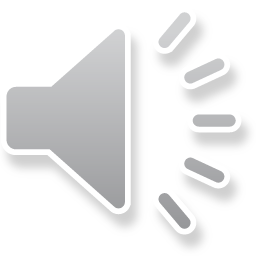 Propostes per continuar  
Ampliar el programari per incloure altres característiques de les imatges de les obres d’art. Tècnicament caldria modificar la classe Obra per incloure el càlcul de la característica que es vol considerar. També caldria redefinir el mètode distancia() per incloure la comparació d’aquesta característica.
Luis Pumares Carceller / Gen-12